Structuring accessible forms
Rachele DiTullio, Senior Accessibility Engineer, Citizens
Rachele DiTullio (she/they)
Web developer for many years
Graduate school for Information Studies (UXD)
Learned accessibility and became a Certified Professional in Web Accessibility (CPWA)
Progressed from software engineering to accessibility engineering in 2021
[Speaker Notes: 2019: Web Accessibility Specialist
2020: Certified Professional in Accessibility Core Competencies
IAAP: International Association of Accessibility Professionals]
Agenda
Web Accessibility
Web accessibility is the extent to which a website or web application can be used by disabled people.
Less
More
Accessibility is not a technical problem to be solved
It’s a human one.

We must understand the ways disabled people access and use digital information.
Disabled people will try to use your application.
Who are you willing to exclude?
Accessibility must be baked in
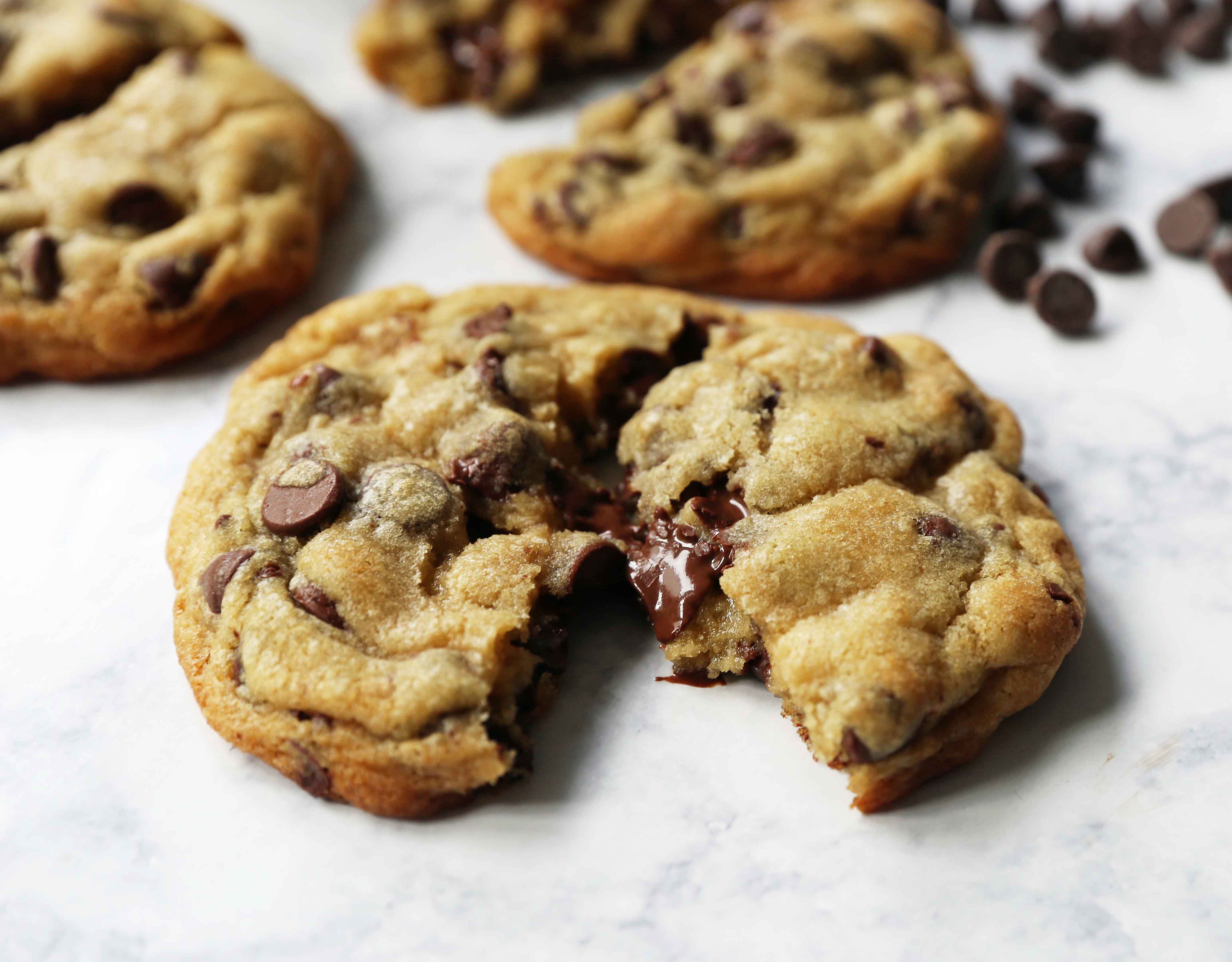 [Speaker Notes: Should start in requirements gathering should not be left to the end or for QA to do]
Semantic Markup
Native HTML elements first

…then ARIA.
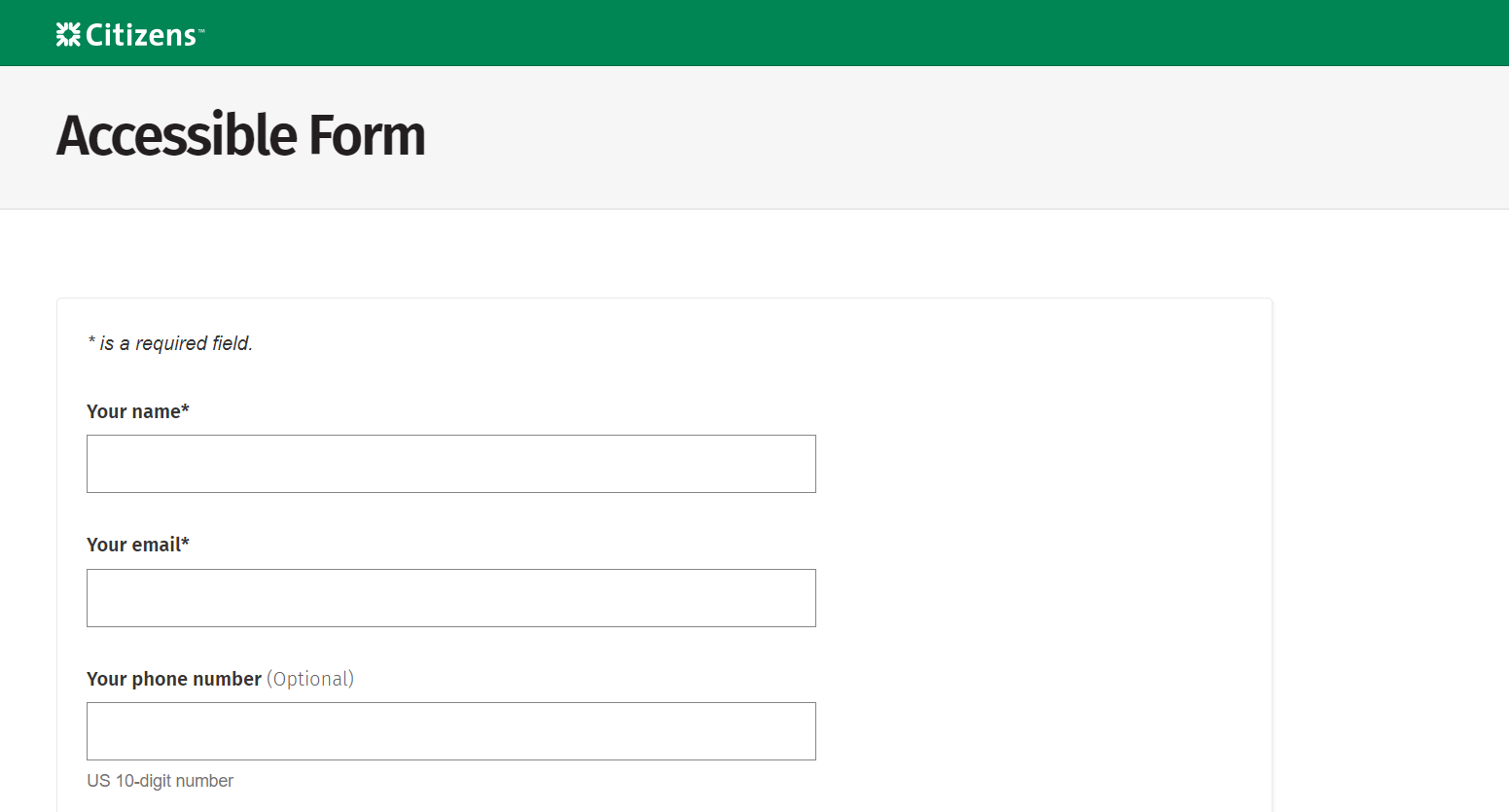 Accessible form example webpage
Creating Form Fields
Labels provide visible and accessible names to form inputs.

for and id attributes programmatically link labels and inputs.
Label with Input
<label for="name">Your name</label>
	    
<input type="text" id="name" name="name">
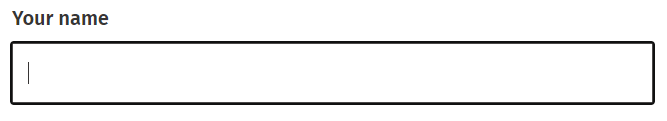 Input Types
<input type="email" id="email" name="email">
<input type="radio" id="yes" name="customer">
<input type="checkbox" id="checking" name="checking">

Other types include search, url and tel.
[Speaker Notes: HTML5 input types: https://developer.mozilla.org/en-US/docs/Learn/Forms/HTML5_input_types]
Input Type: Date
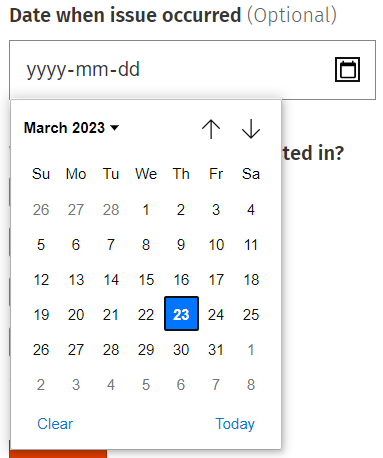 <input ... id="date" type="date" name="date">
[Speaker Notes: Date picker has partial screen reader and voice support: https://a11ysupport.io/tech/html/input(type-date)_element]
autocomplete attribute
<input type="text" id="name" name="name" autocomplete="name">
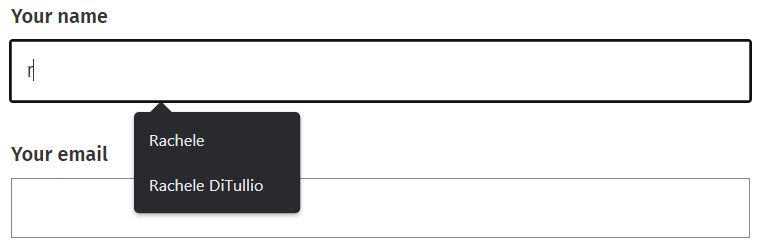 [Speaker Notes: Autocomplete attribute: https://developer.mozilla.org/en-US/docs/Web/HTML/Attributes/autocomplete]
Single Select
<select id="why" name="why">
...<option value="website">Website question</option>...</select>
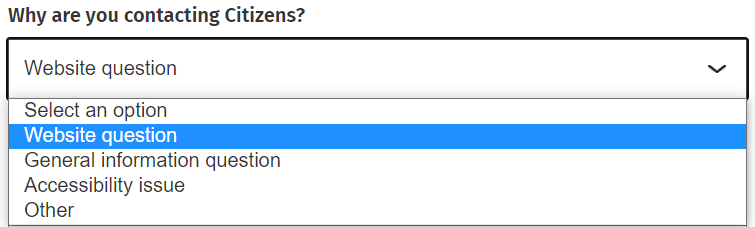 Grouping Similar Fields
Fieldset groups related fields, often radio buttons and checkboxes.

Legend provides a label for the grouped controls.
Fieldset with Legend
<fieldset>  	    
<legend>Are you a current customer?</legend>	...
</fieldset>
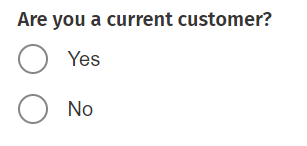 Radio Buttons
<label for="yes"> <input name="customer" type="radio" id="yes">Yes</label><label for="no"> <input name="customer" type="radio" id="no">No</label>
Checkboxes
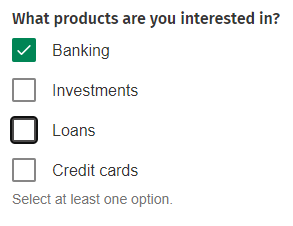 <label for="banking"><input type="checkbox" id="banking" name="banking" ...>Banking</label>
<label for="investments"><input type="checkbox" id="investments" name="investments" ...>
Investments</label>
Marking Required Fields
Provide a visible indication of required fields.

Include either the required or the aria-required="true" attribute to programmatically mark a field as required.
required & aria-required
<p>* indicates required field.</p>
...
<input type="text" required ...>
or
<input type="text" aria-required="true" ...>
[Speaker Notes: Authors SHOULD NOT use the aria-required="true" on any element which also has a required attribute.

https://w3c.github.io/html-aria/#att-required

Using required will enable browser validation.]
Required Radio Buttons and Checkboxes
There is no HTML way to make groups of radio buttons or checkboxes required.

Use server-side scripting (JavaScript fallback) to validate if a radio button or checkbox has been selected from a group.
[Speaker Notes: Works for most input types but not radio buttons or checkboxes.]
Validating data formats
Add the pattern attribute to the <input> element and use a regular expression to define the data format.

Include help text indicating the valid data format, e.g. US 10-digit number.
pattern Attribute
<input pattern="([0-9]+(-[0-9]+)+)"...>
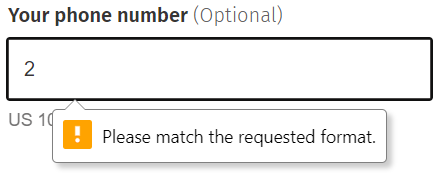 [Speaker Notes: Regex generator: https://regex-generator.olafneumann.org/]
aria-describedby Attribute
<input type="tel" ...
aria-describedby="help-01">
...
<div id="help-01" ...>US 10-digit number</div>
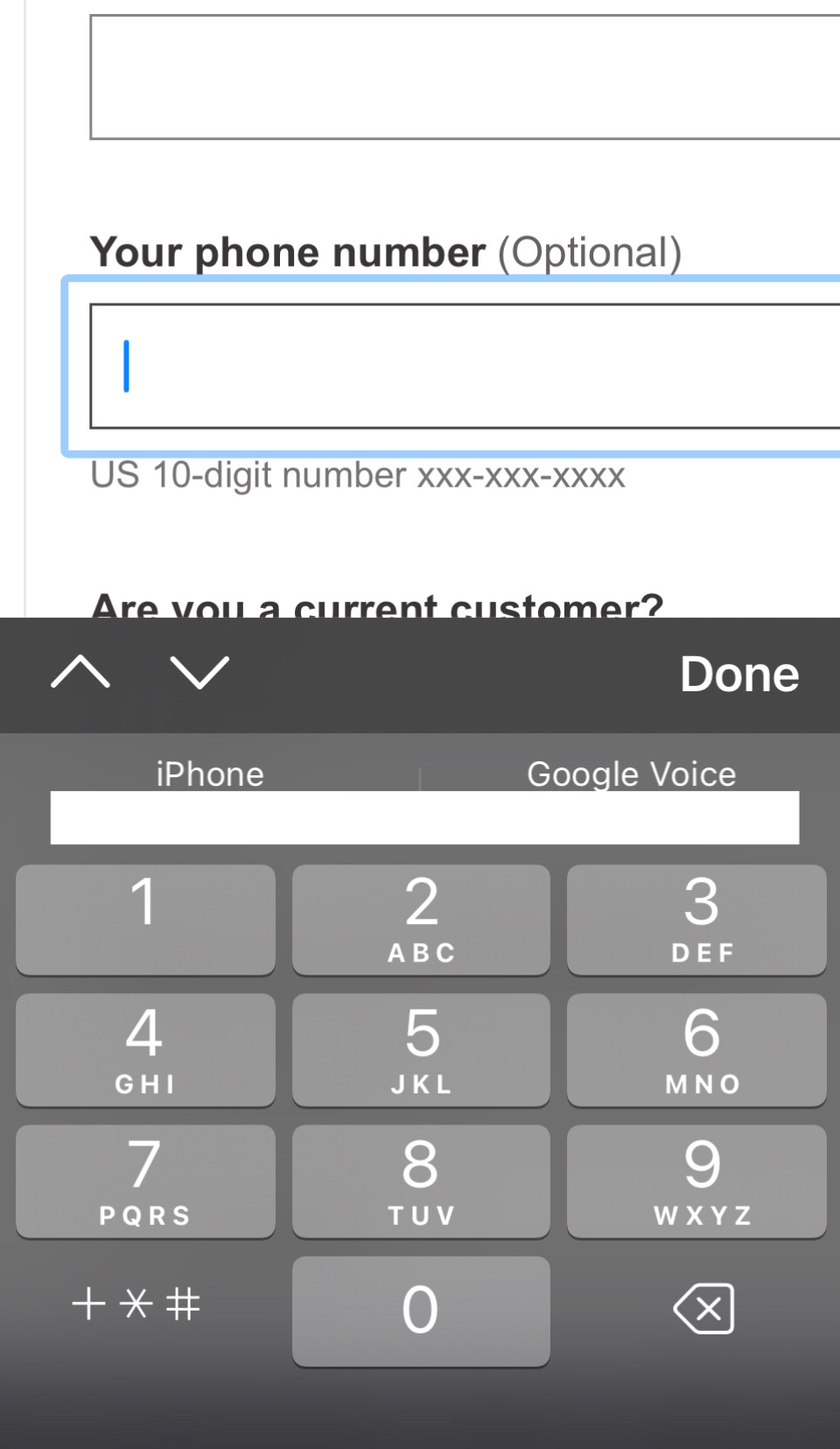 inputmode Attribute
<input type="tel" 
inputmode="tel" ...>
[Speaker Notes: Other types: numeric, email, search, url

https://developer.mozilla.org/en-US/docs/Web/HTML/Global_attributes/inputmode]
novalidate Attribute
<form novalidate ...>
...
<input type="text" required ...>
...
</form>
[Speaker Notes: Novalidate disables browser validation for input types like email format, pattern attributes and required fields.]
Handling Form Errors
Include the aria-invalid="true" attribute on form fields in error.

Provide a visible error message and programmatically link it using the aria-describedby attribute.
[Speaker Notes: Avoid default field validation: https://adrianroselli.com/2019/02/avoid-default-field-validation.html]
aria-invalid Attribute
<input type="email" ... aria-required="true" aria-invalid="true" 
aria-describedby="error-02">

<div id="error-02"><svg role="img" aria-label="Error:">...</svg>Email format is address@domain.com.</div>
Error Messages
Error messages must be visible, persistent and close to the field in error.

Don’t rely on color alone to convey errors. Include an icon with “error” as the alt text.
Group Error Messages
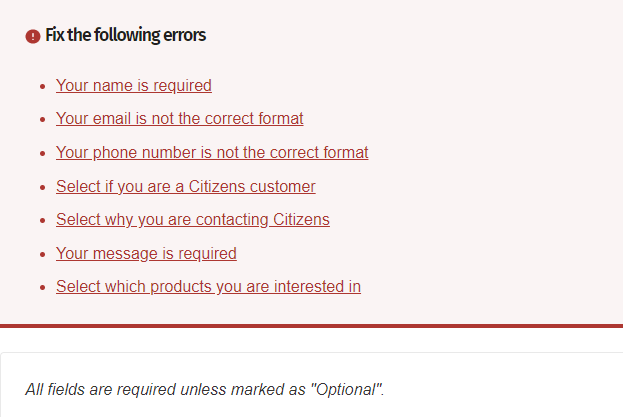 Example Error Messages
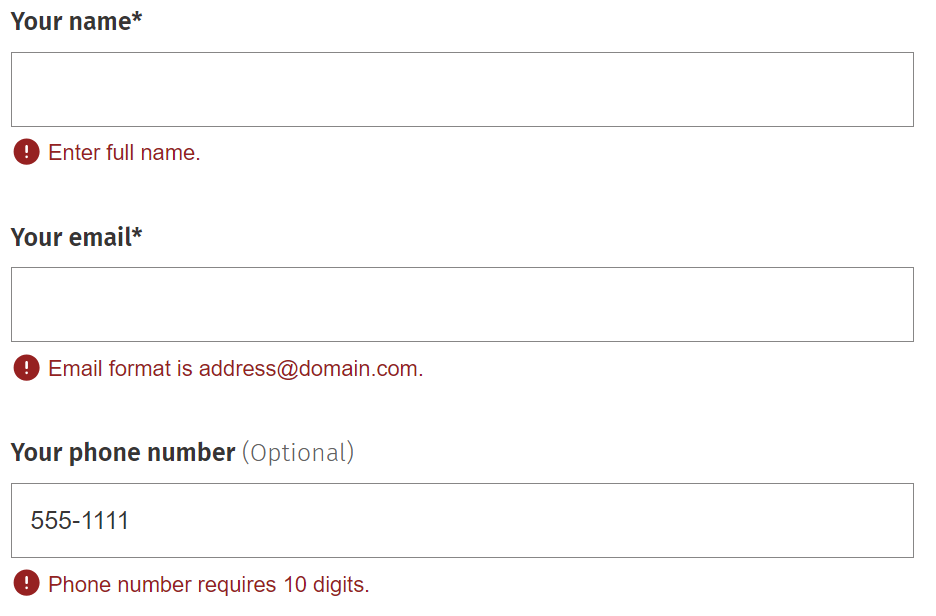 Summary
Verify each <input> element has a defined type, id attribute, name attribute and autocomplete attribute (if needed), linked to <label for="id">.
Group related fields such as radio buttons and checkboxes using <fieldset> and <legend> elements.
Provide data format requirements using the pattern attribute.
Mark required fields visually and programmatically. 
Add aria-invalid="true" to fields in error; programmatically link help and error text.
Thank you
Rachele DiTullio, Senior Accessibility Engineer, Citizens

Email: rachele.ditullio@protonmail.com
LinkedIn: https://www.linkedin.com/in/racheleditullio/
Twitter: @RacheleDiTullio
Mastodon: @racheled@mastodon.social

Slides: https://racheleditullio.com/
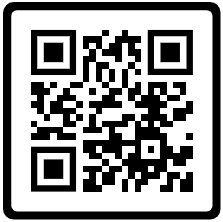